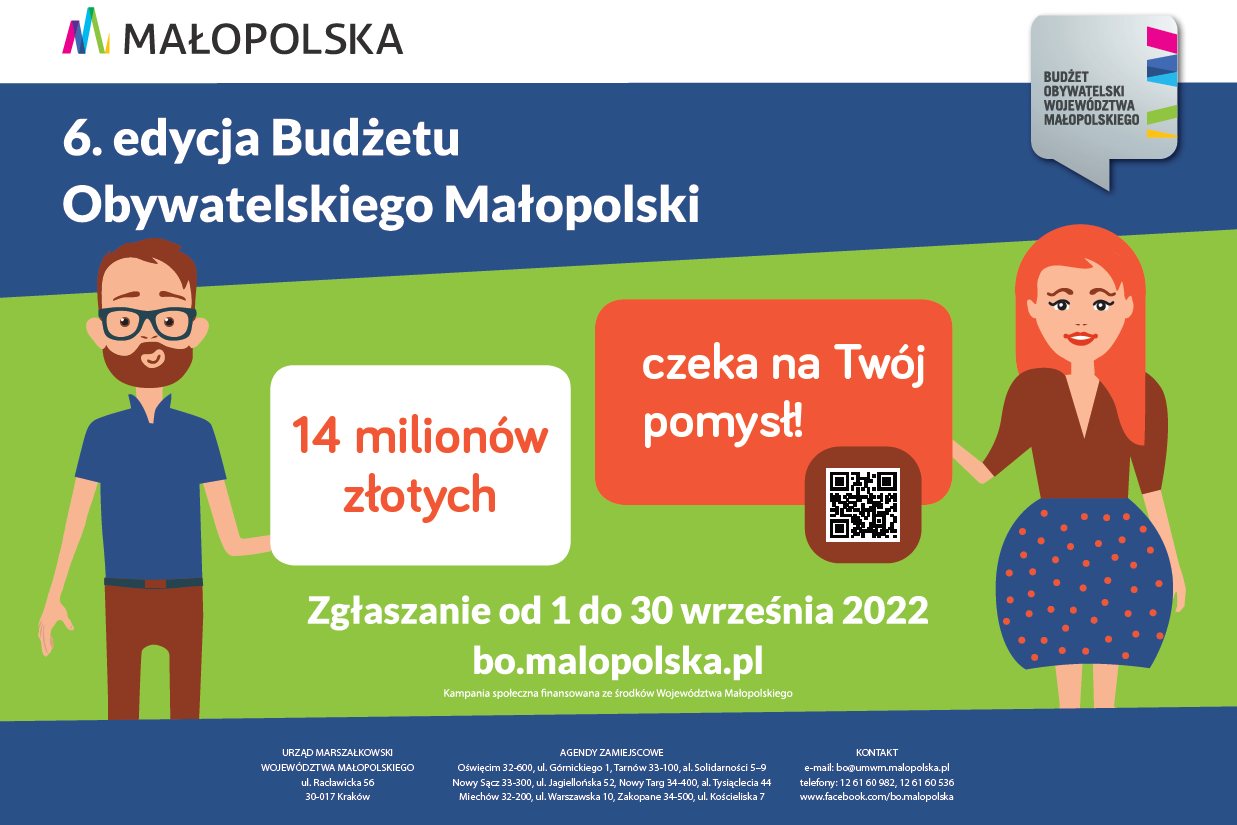 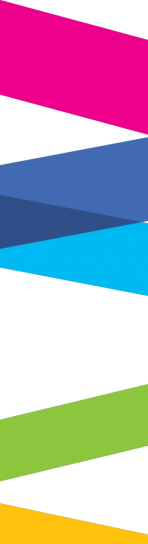 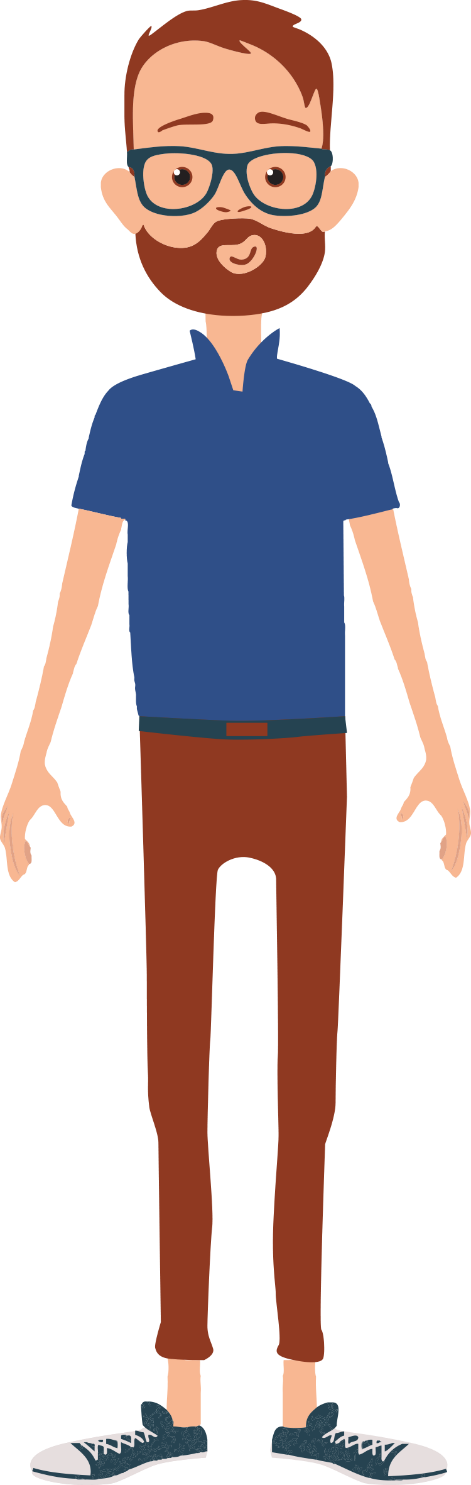 Rekordowa kwota w historii Budżetu Obywatelskiego Małopolski

14 mln zł
na pomysły Małopolan
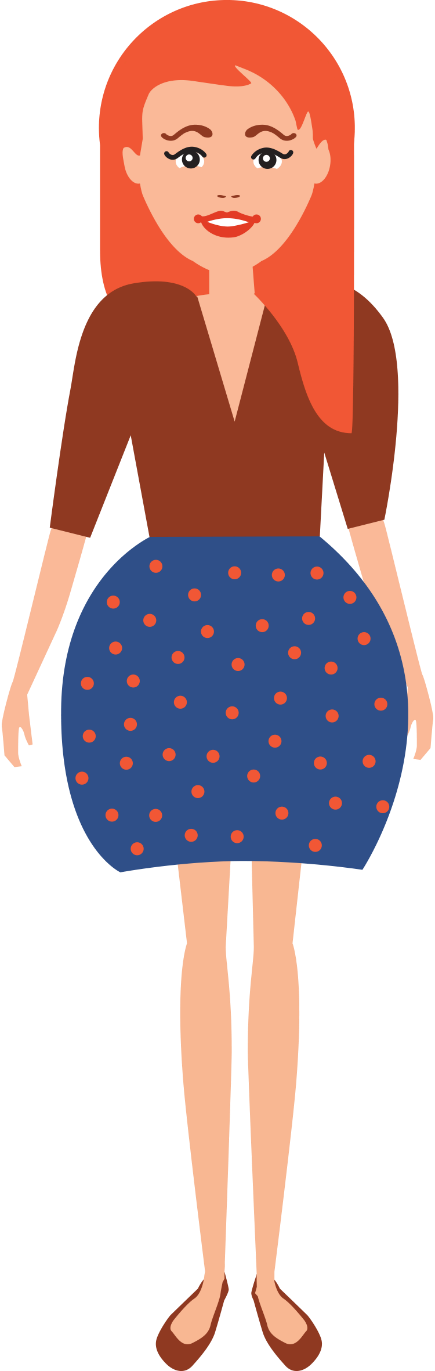 6. edycja – ważne daty
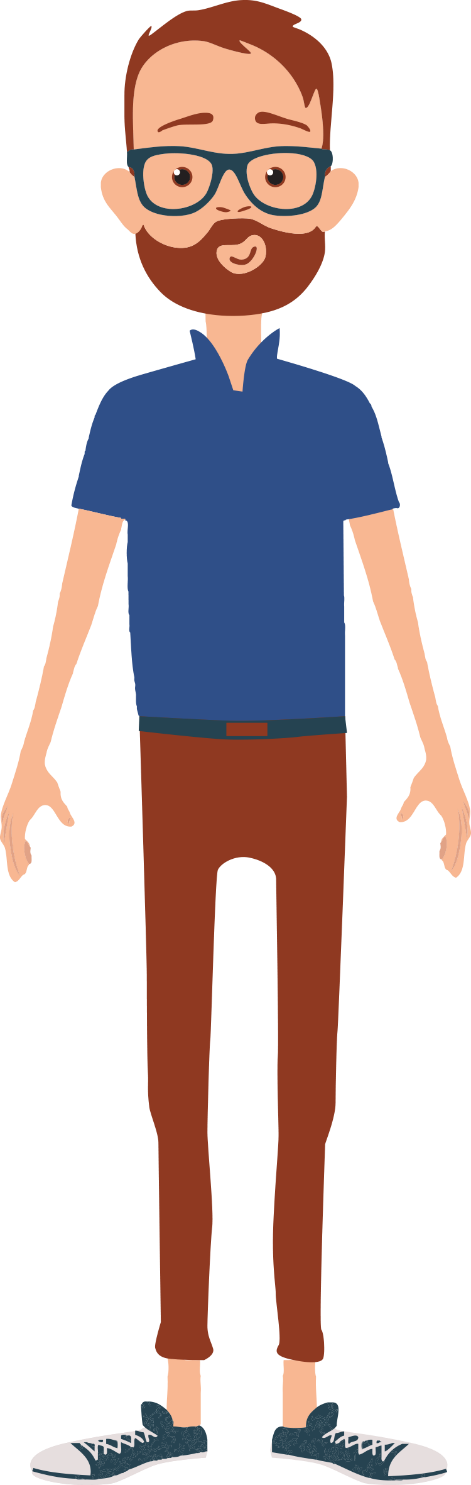 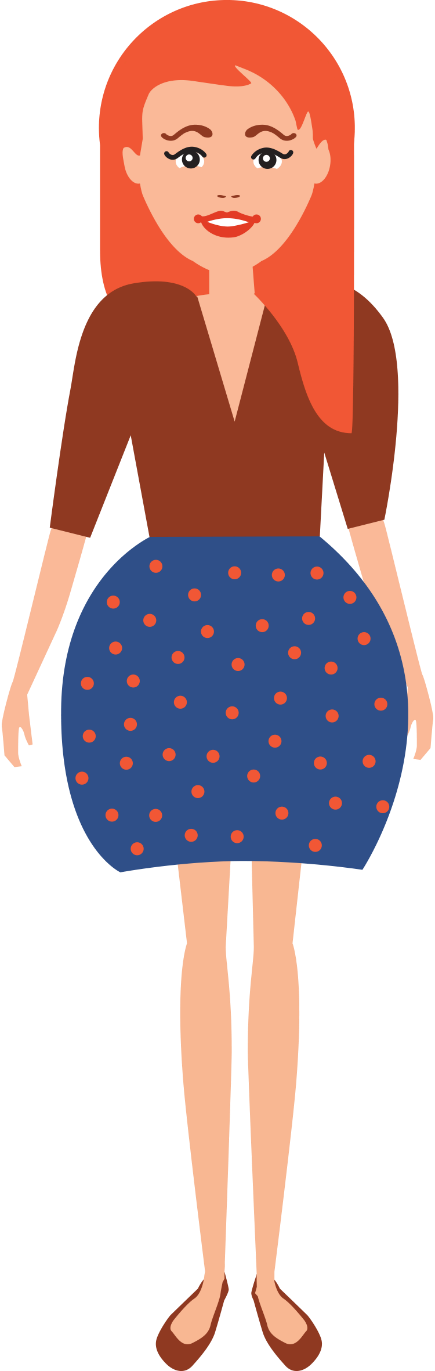 Zgłaszanie zadań przez mieszkańców: 1 do 30 września 2022
Głosowanie mieszkańców: 15 maja do 16 czerwca 2023 (elektronicznie do 18 czerwca)
Ogłoszenie wyników głosowania:do 29 września 2023
Realizacja zadań 6. edycji:od 1 stycznia 2024
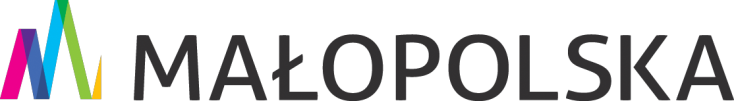 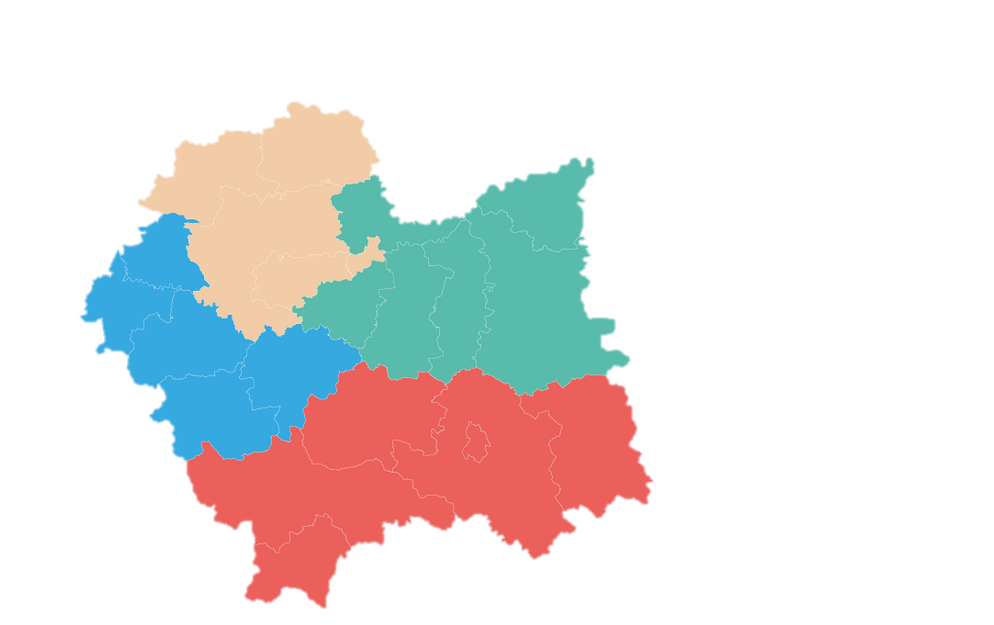 Podział Małopolski na regiony
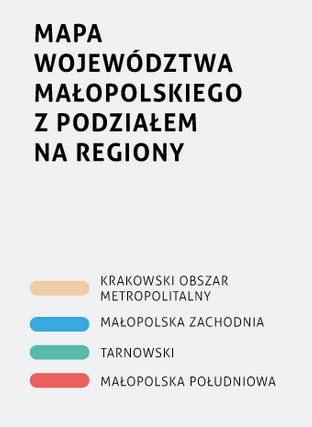 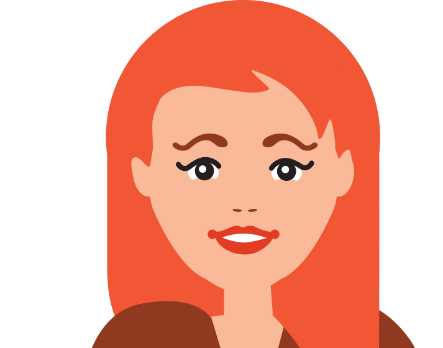 Rodzaj zadania
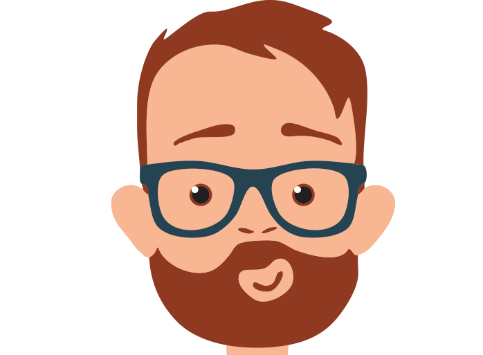 OGÓLNOWOJEWÓDZKIE
REGIONALNE
o zasięgu realizacji na terenie co najmniej dwóch regionów oraz możliwości uczestnictwa w nim dla wszystkich zainteresowanych mieszkańców
o zasięgu realizacji na terenie jednego regionu oraz możliwości uczestnictwa w nim dla wszystkich zainteresowanych mieszkańców regionu
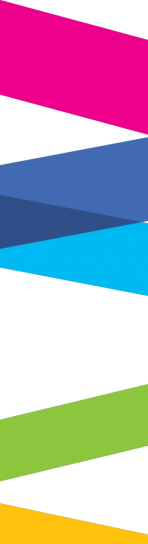 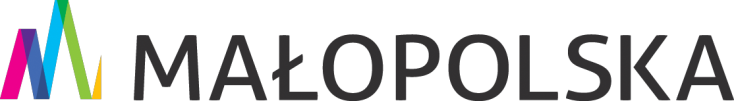 Wartość zadania
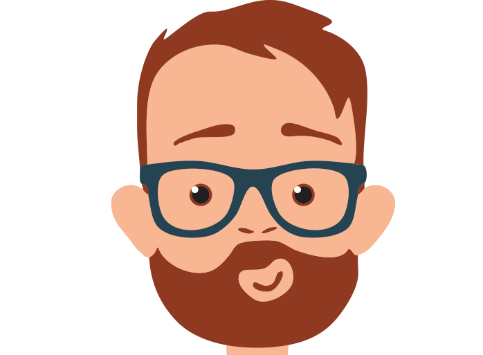 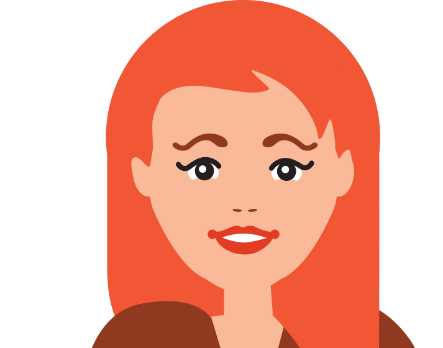 OGÓLNOWOJEWÓDZKIE
REGIONALNE
NIEINWESTYCYJNE50 000,00 – 100 000,00 PLN
INWESTYCYJNE 500 000,00 – 1 000 000,00 PLN
NIEINWESTYCYJNE300 000,00 – 700 000,00 PLN
Głosowanie
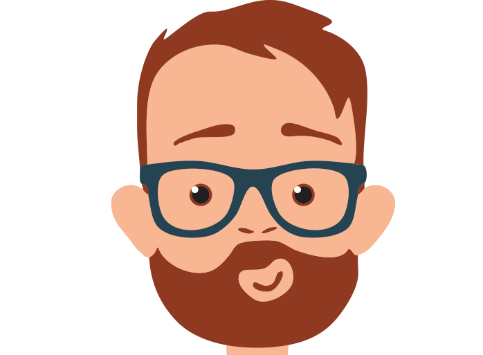 2 głosy na zadanie
REGIONALNE
OGÓLNOWOJEWÓDZKIE
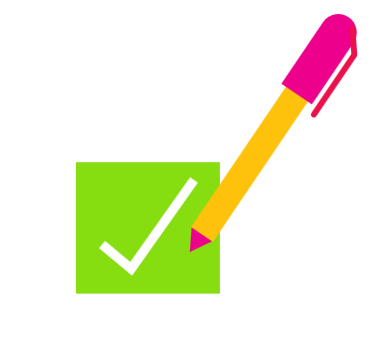 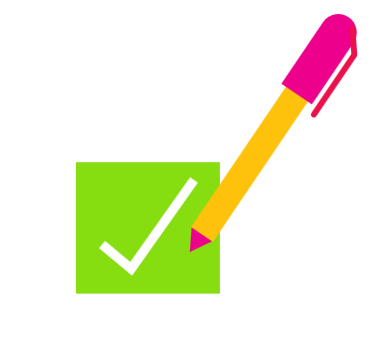 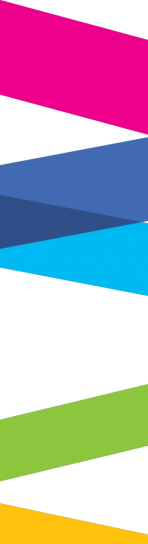 Składanie zadań:
1 września – 30 września
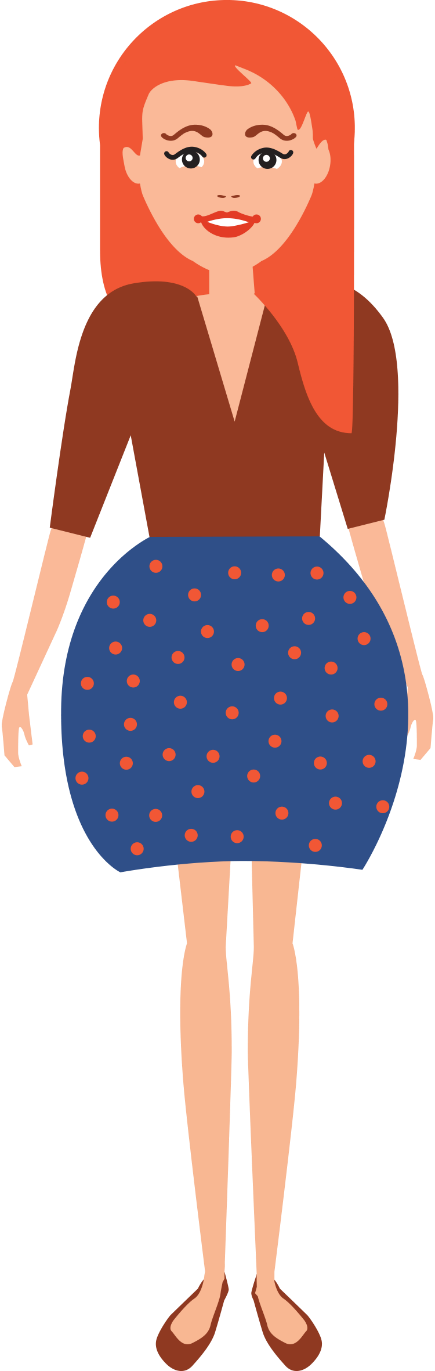 Autor zadania musi mieć skończone 16 lat i być mieszkańcem woj. Małopolskiego (nie musi być zameldowany na terenie woj. Małopolskiego)
Zgłaszanym zadaniem może być każda inicjatywa obywatelska – o charakterze wojewódzkim, w szczególności mająca charakter:
prospołeczny, 
 prozdrowotny, 
 kulturalny, 
 edukacyjny,
 sportowy,
turystyczny,
 ekologiczny,
 ochrony środowiska,
 transportu zbiorowego      i dróg publicznych
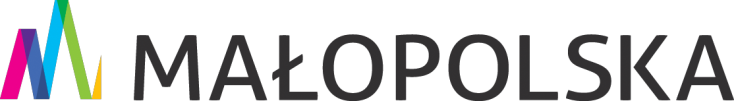 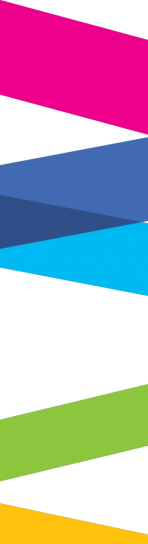 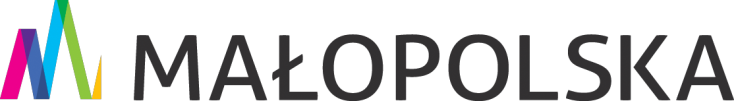 Jak złożyć zadanie?
Wypełnij formularz, który znajdziesz na www.bo.malopolska.pl 

Wypełnienie formularza nie jest trudne – pomoże internetowy generator, który wychwyci najważniejsze błędy!

Dołącz listę poparcia podpisaną przez co najmniej30 mieszkańców powyżej 16 roku życia

Wydrukuj i złóż dokumenty (osobiście, listownie, lub przez ePUAP):

do Urzędu Marszałkowskiego Województwa Małopolskiego 
do jednej z Agend Zamiejscowych UMWM
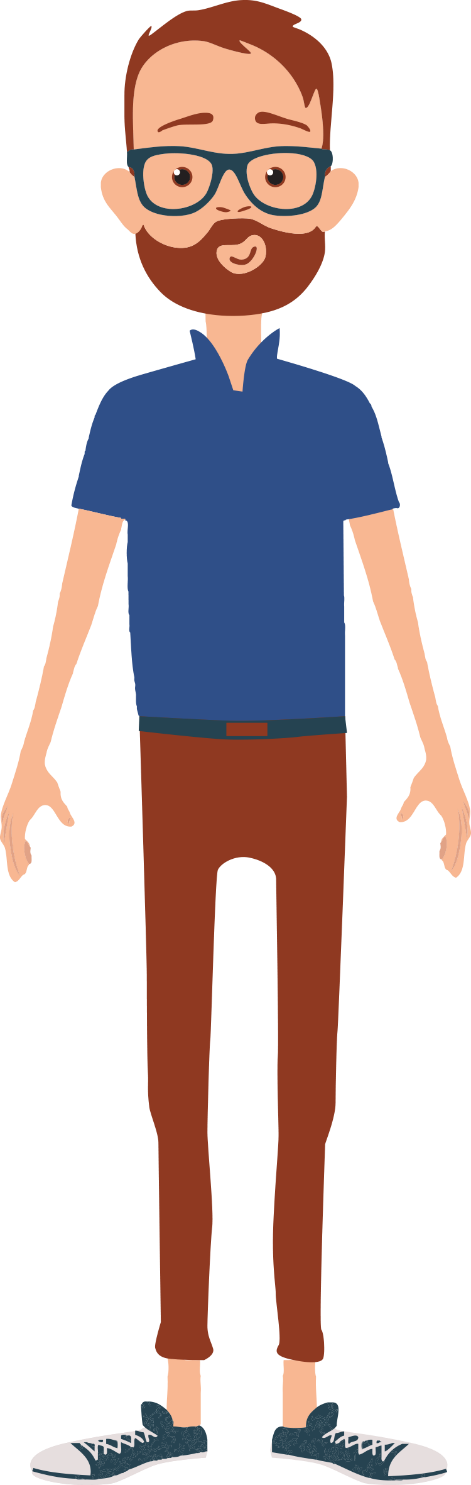 Kontakt
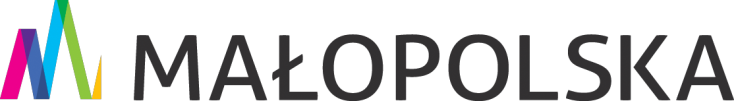 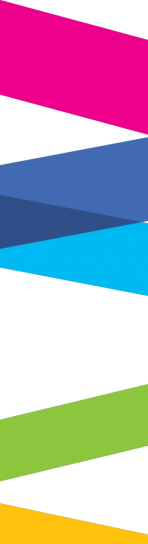 Zespół Wspierania Inicjatyw Obywatelskich:
e-mail: bo@umwm.pl 
telefon: 12 61 60 536, 12 61 60 982
www.bo.malopolska.pl, www.malopolska.pl 
www.facebook.com/bo.malopolska
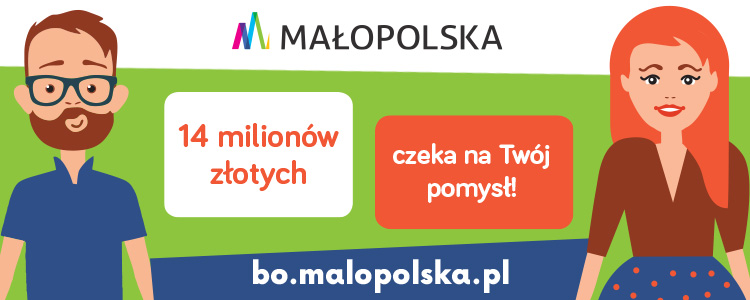 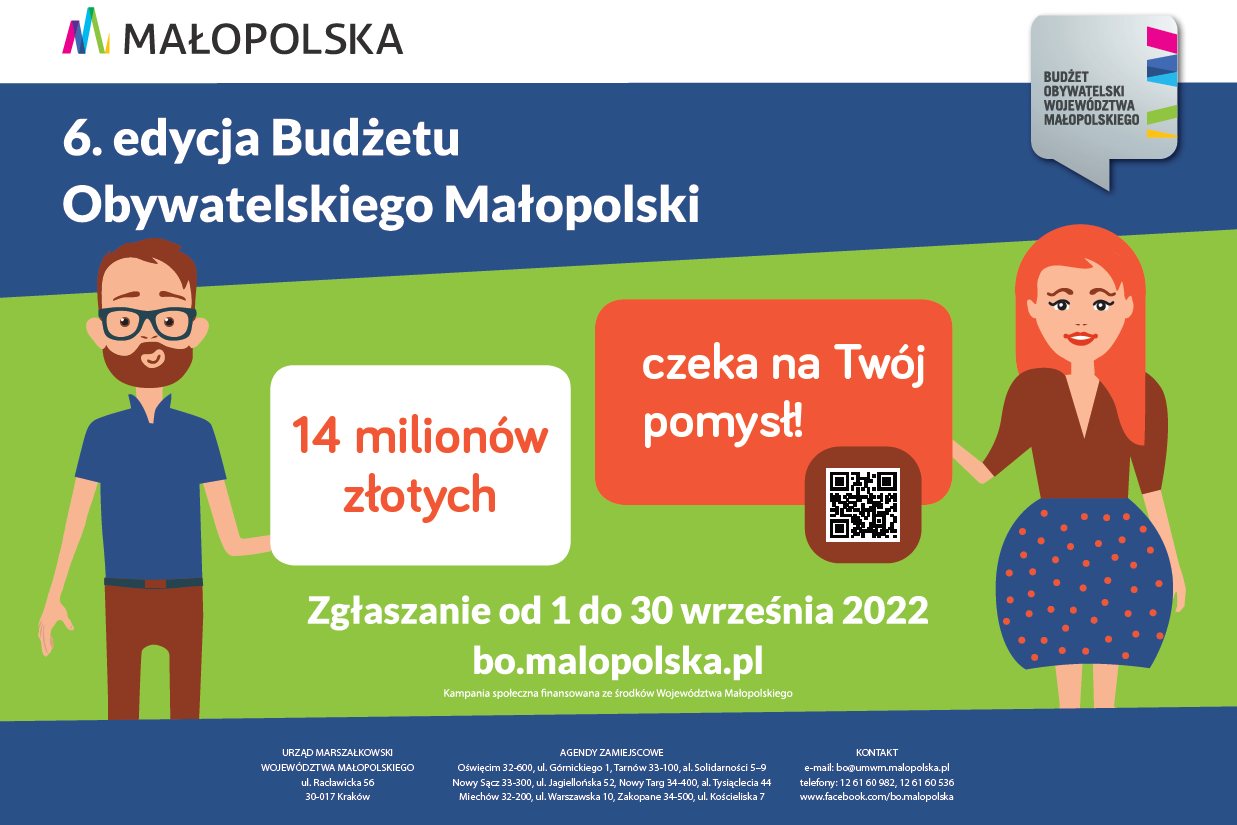 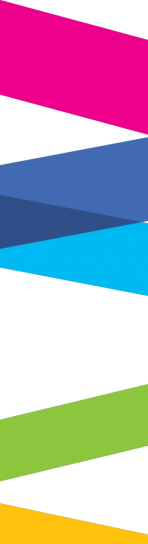